Информационно-статистический обзор обращений граждан, поступивших 
в I квартале 2021 года
Управление по работе с обращениями граждан Аппарата Губернатора и Правительства Камчатского края
Всего в Правительство Камчатского края поступило – 1353 обращения, по 1416 вопросам, 
из них остаются на контроле – 190 обращений
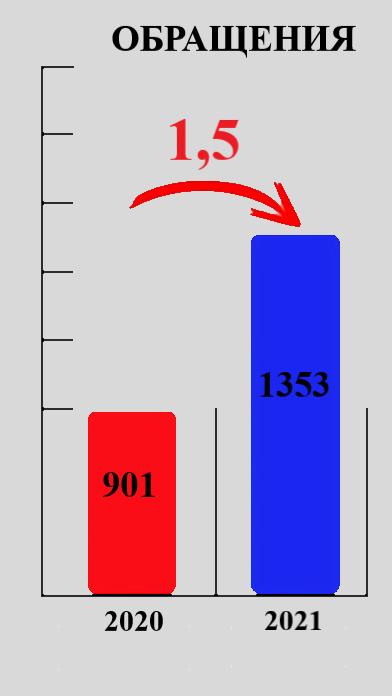 Рассмотренных обращений на конец квартала – 1163
В I квартале 2020 года поступило 901 обращение (количество обращений увеличилось в 1,5 раза)
Источники поступления обращений граждан в Правительство Камчатского края
Основная тематика обращений граждан